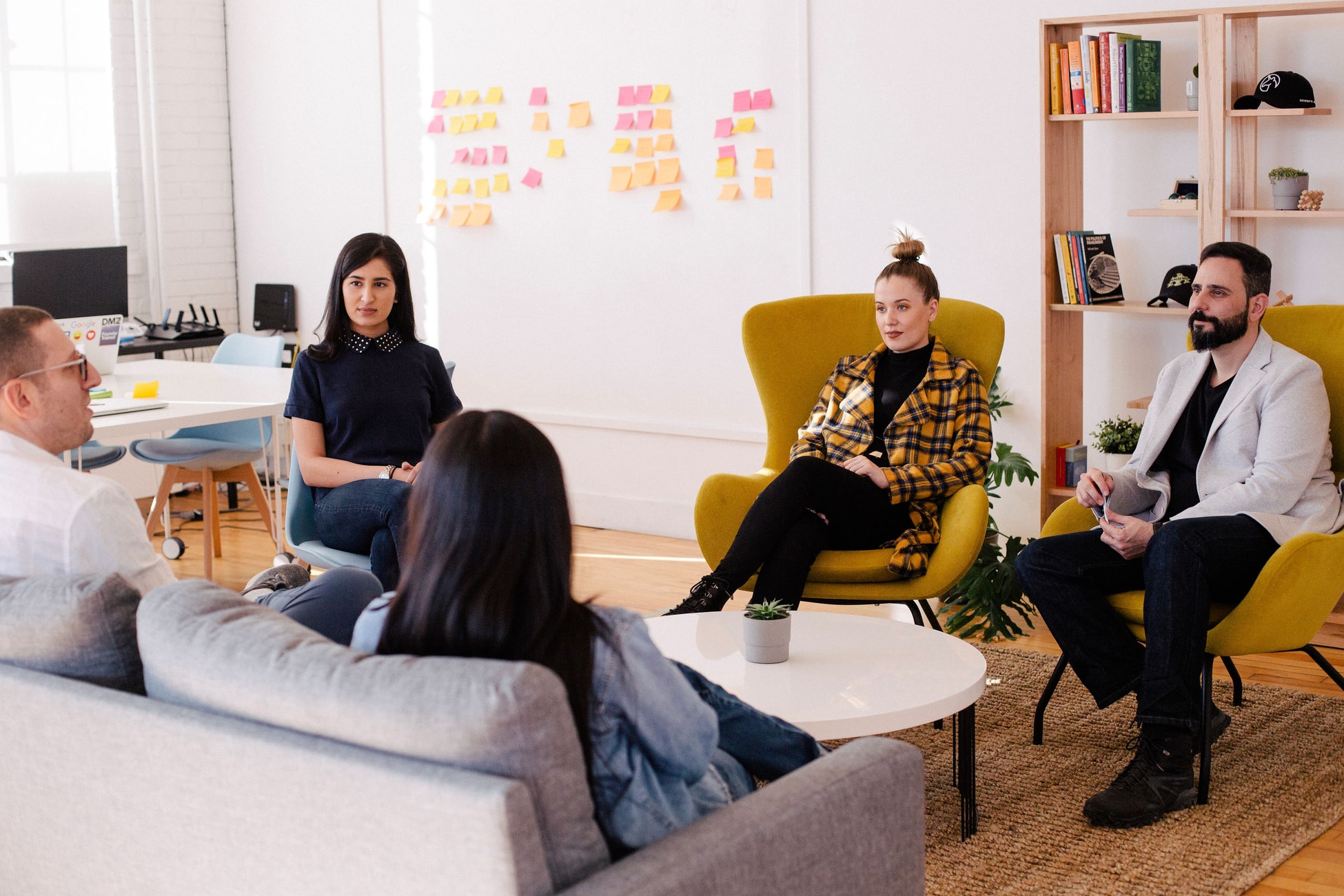 TITRE FORMATION
Par « Nom du formateur »

13 avril 2023
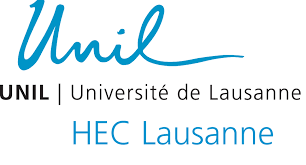 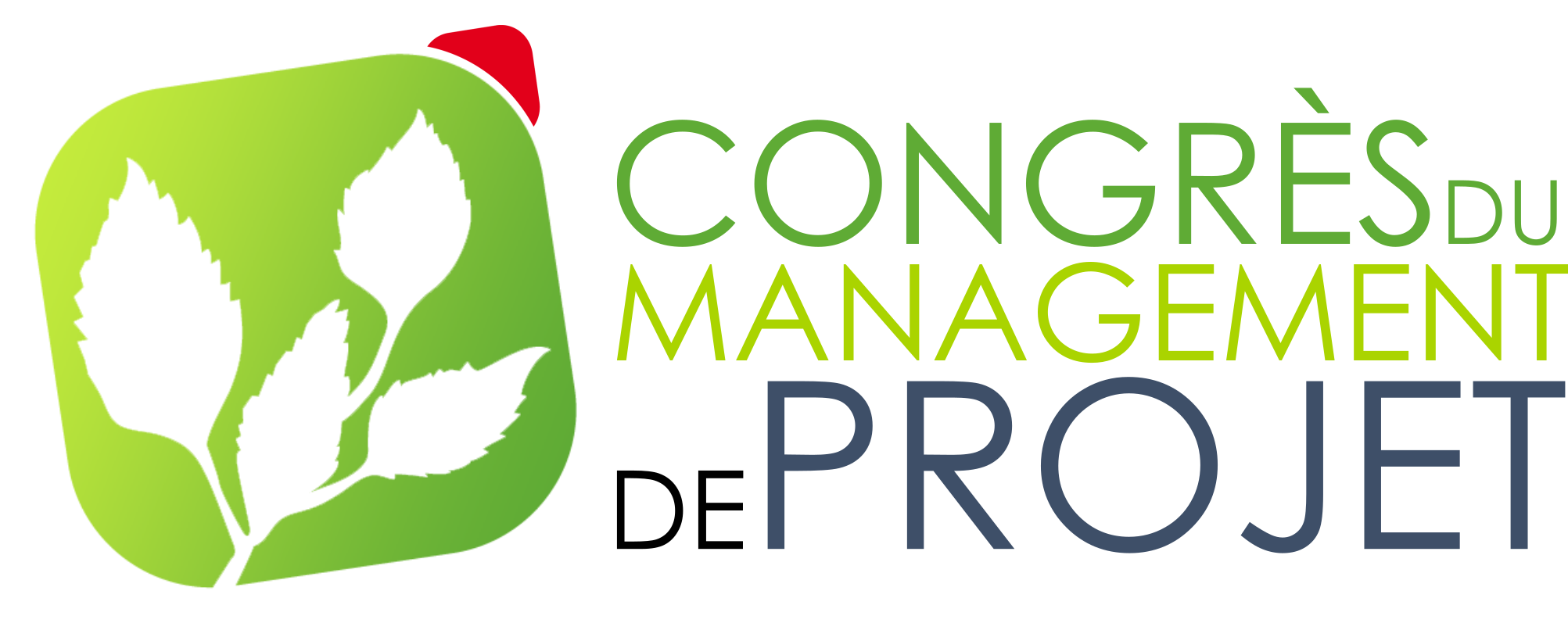 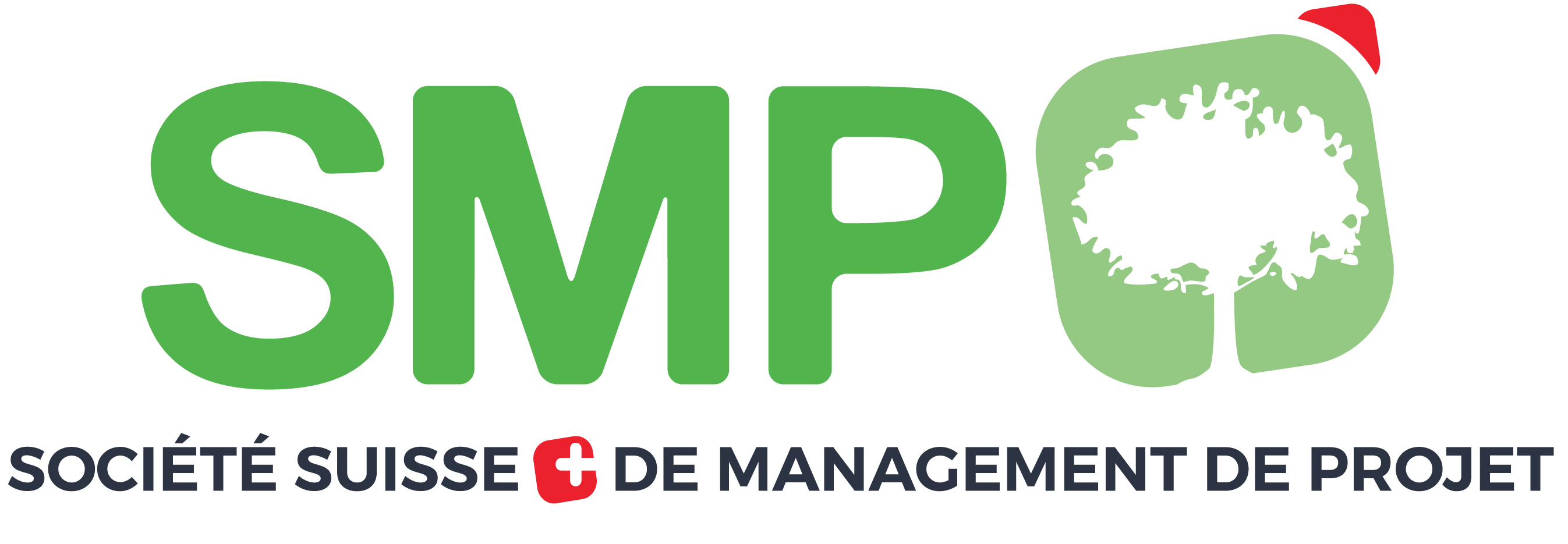 TitreSous-titre